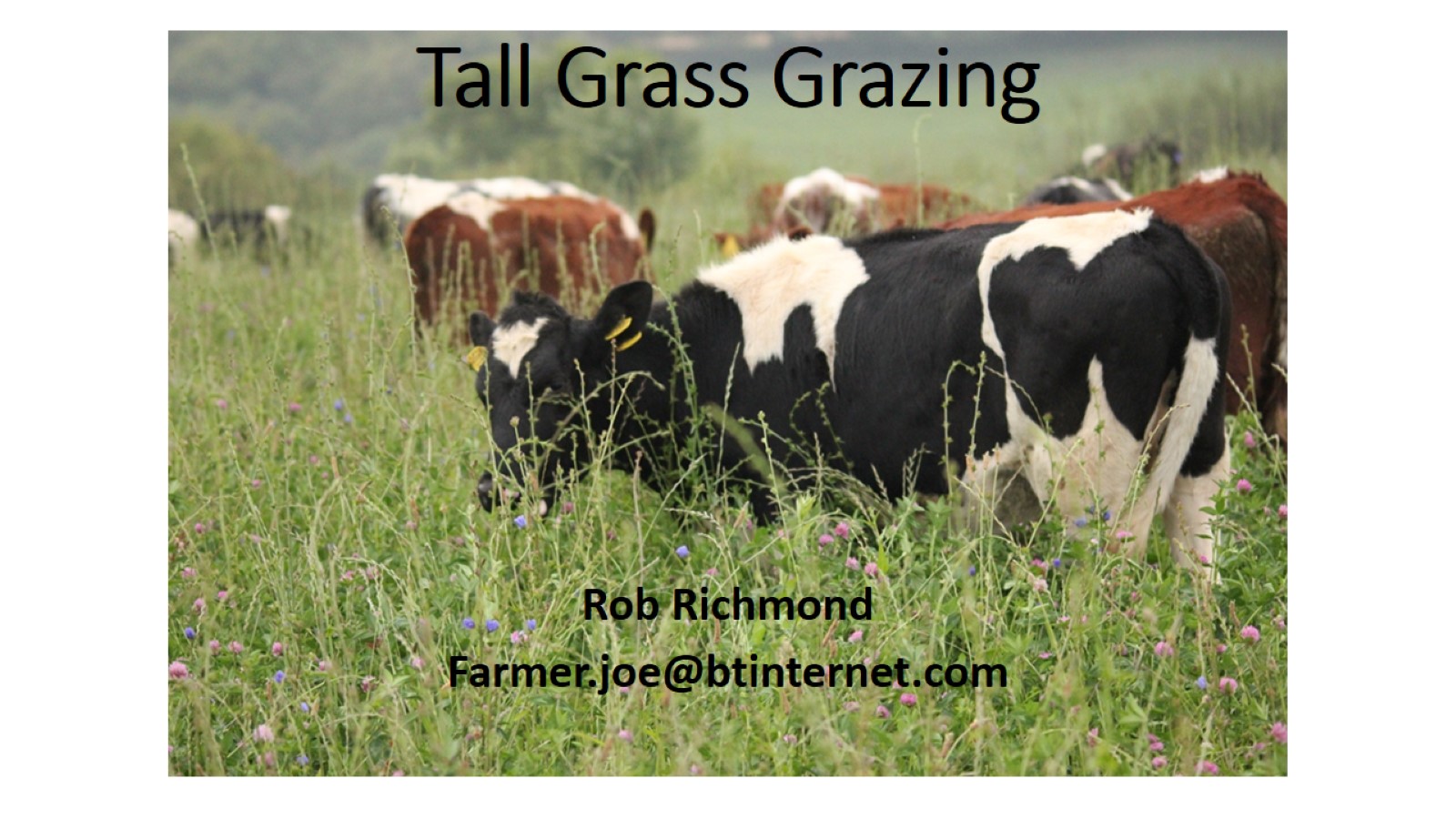 Tall Grass Grazing
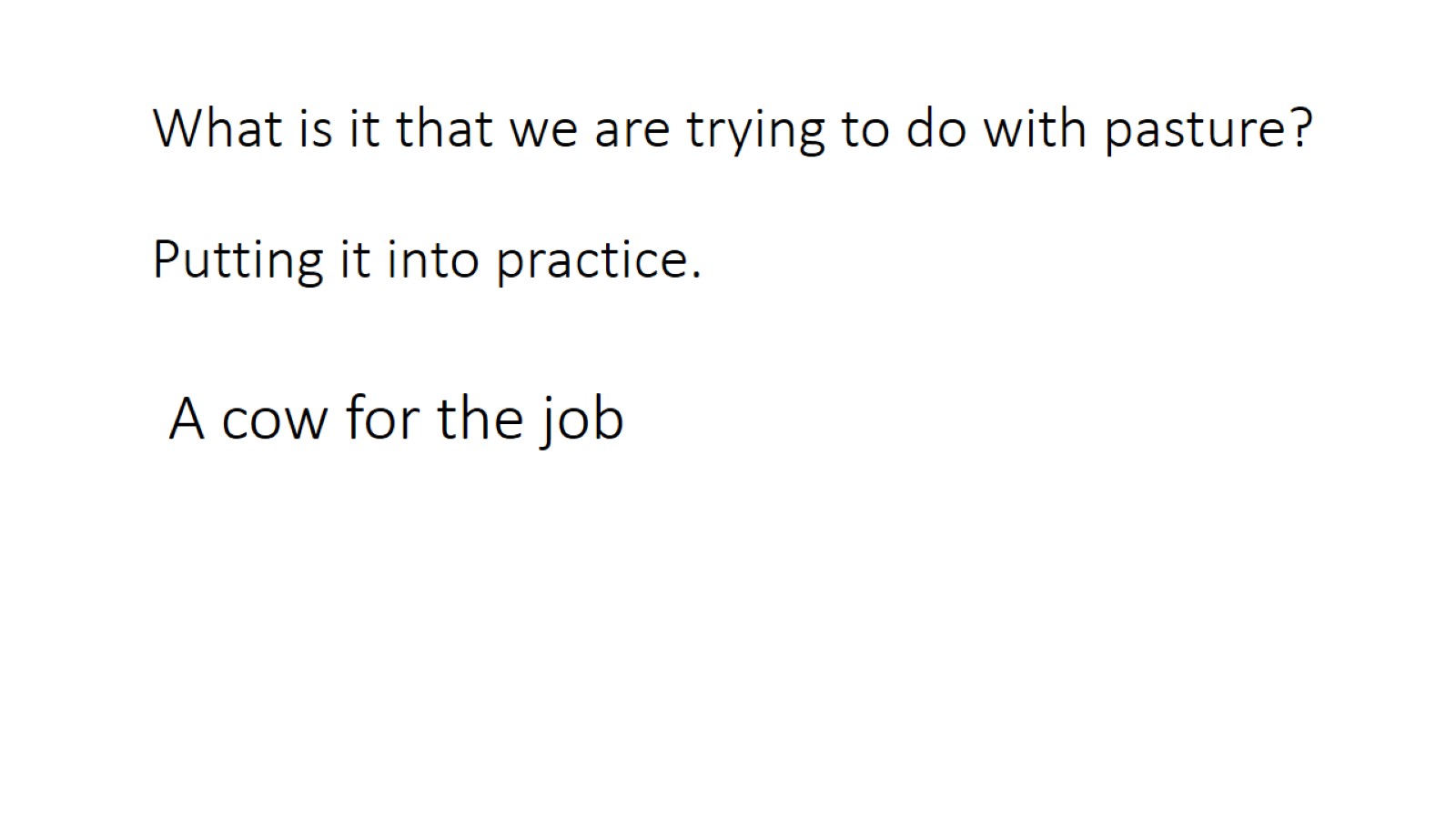 What is it that we are trying to do with pasture?Putting it into practice.
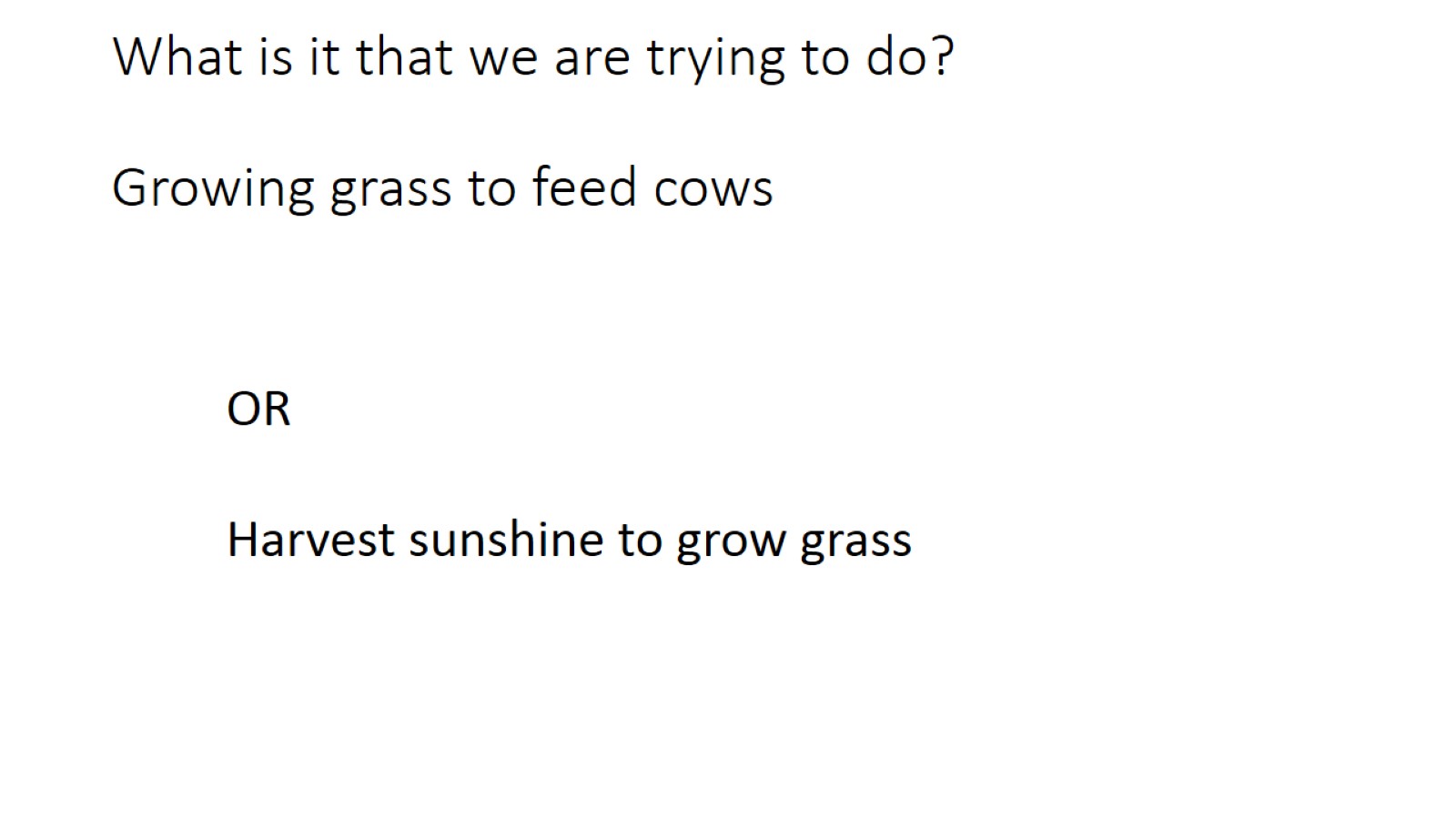 What is it that we are trying to do?Growing grass to feed cows
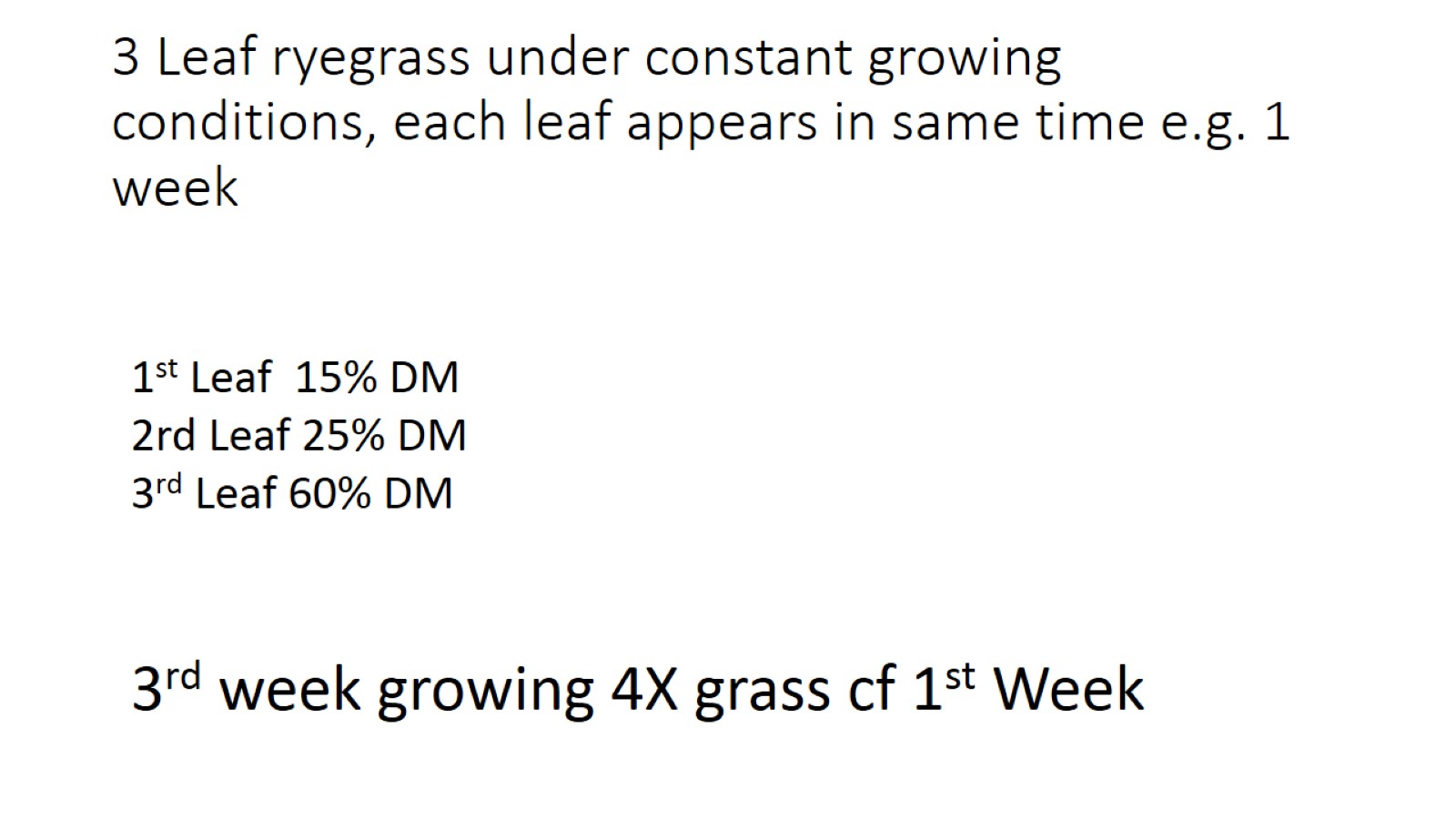 3 Leaf ryegrass under constant growingconditions, each leaf appears in same time e.g. 1 week
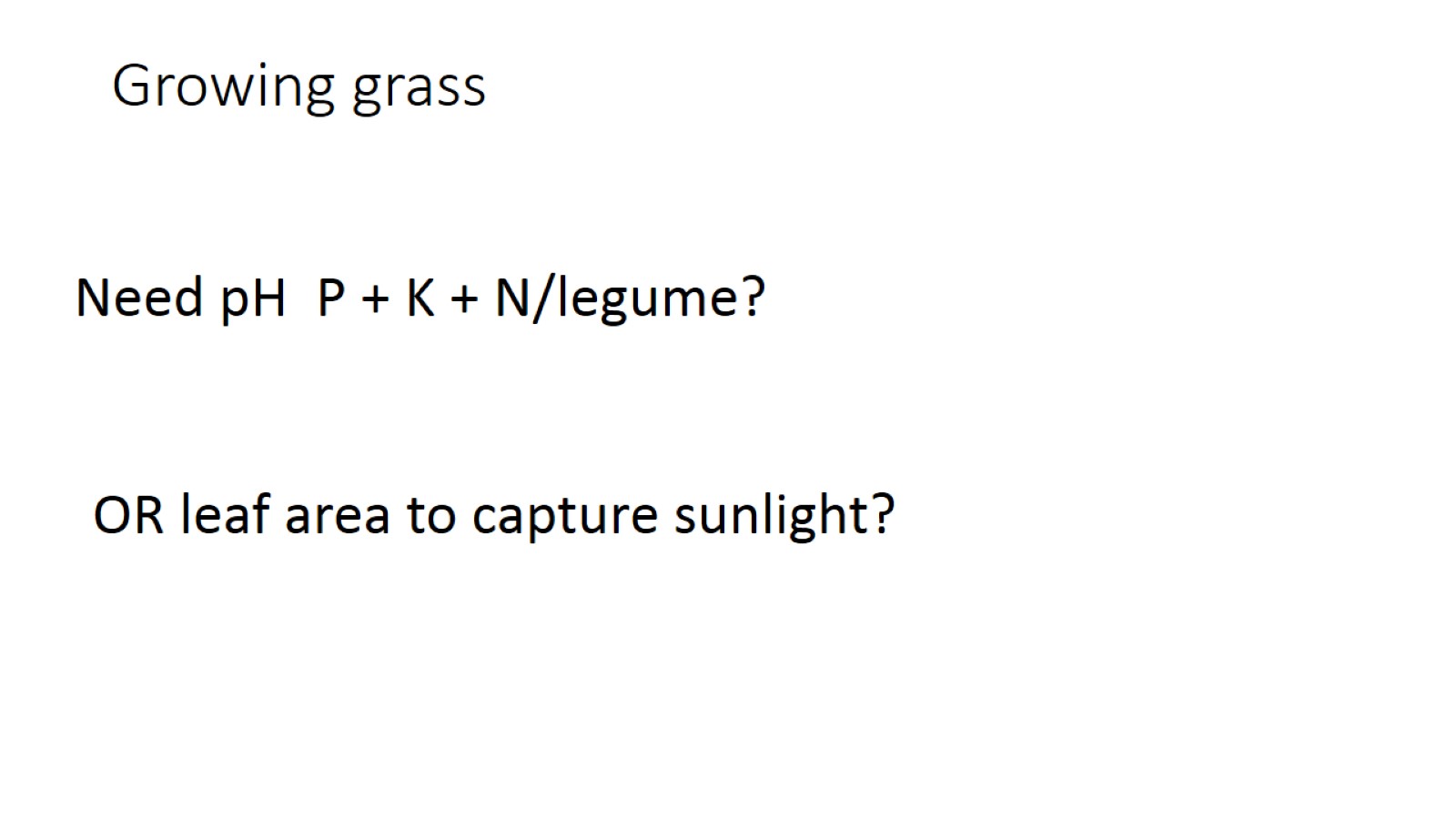 Growing grass
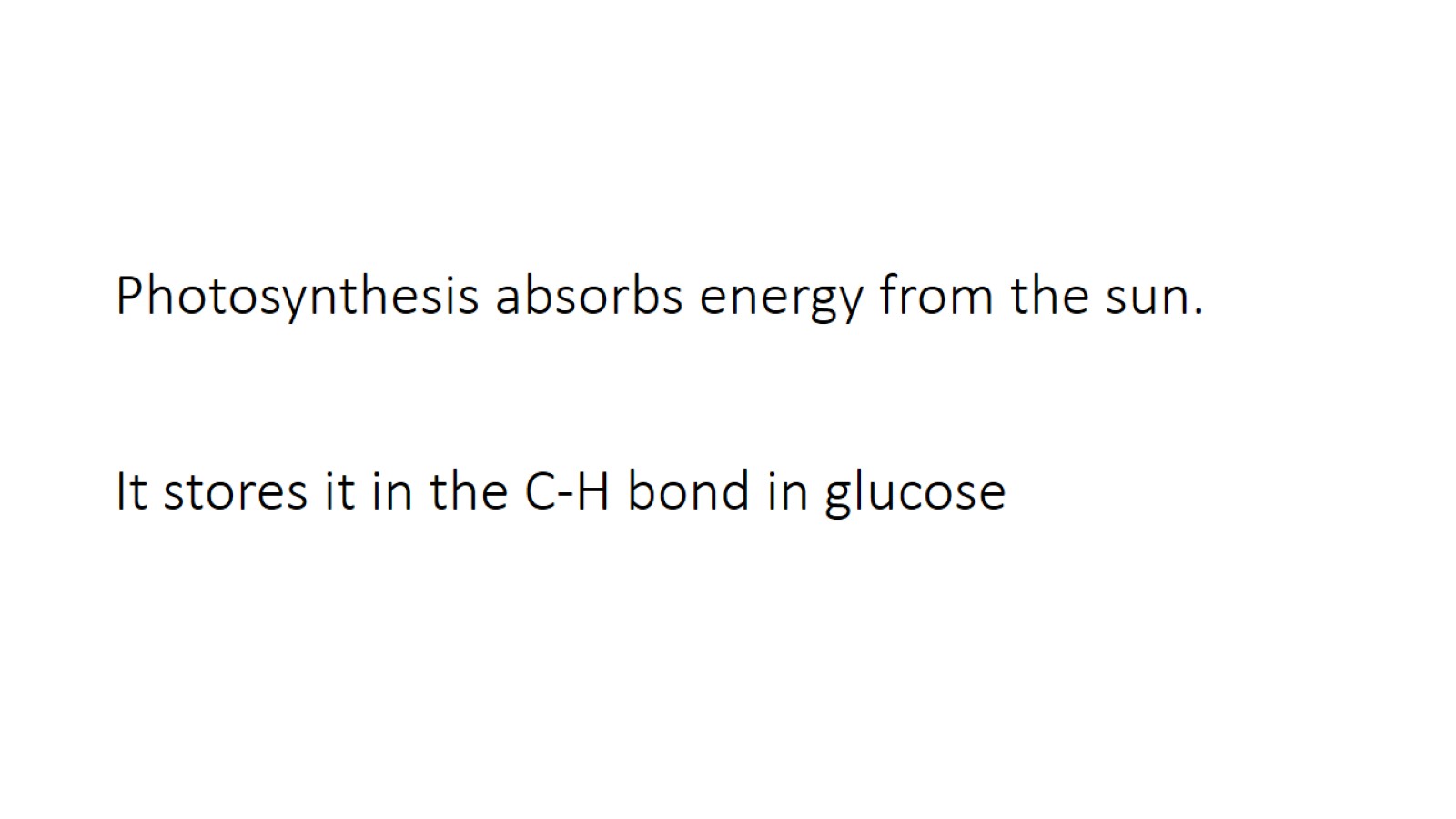 Photosynthesis absorbs energy from the sun.It stores it in the C-H bond in glucose
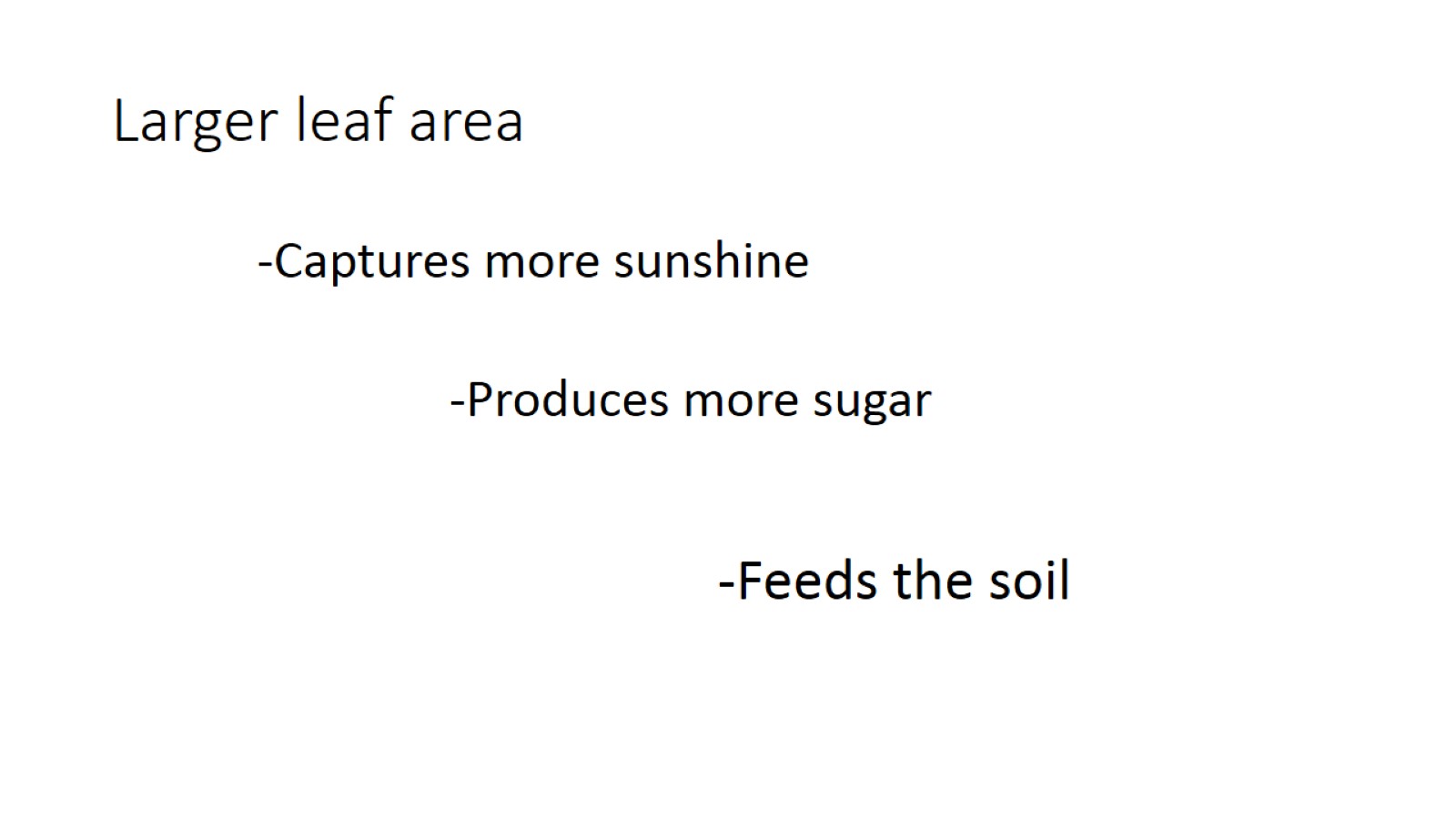 Larger leaf area
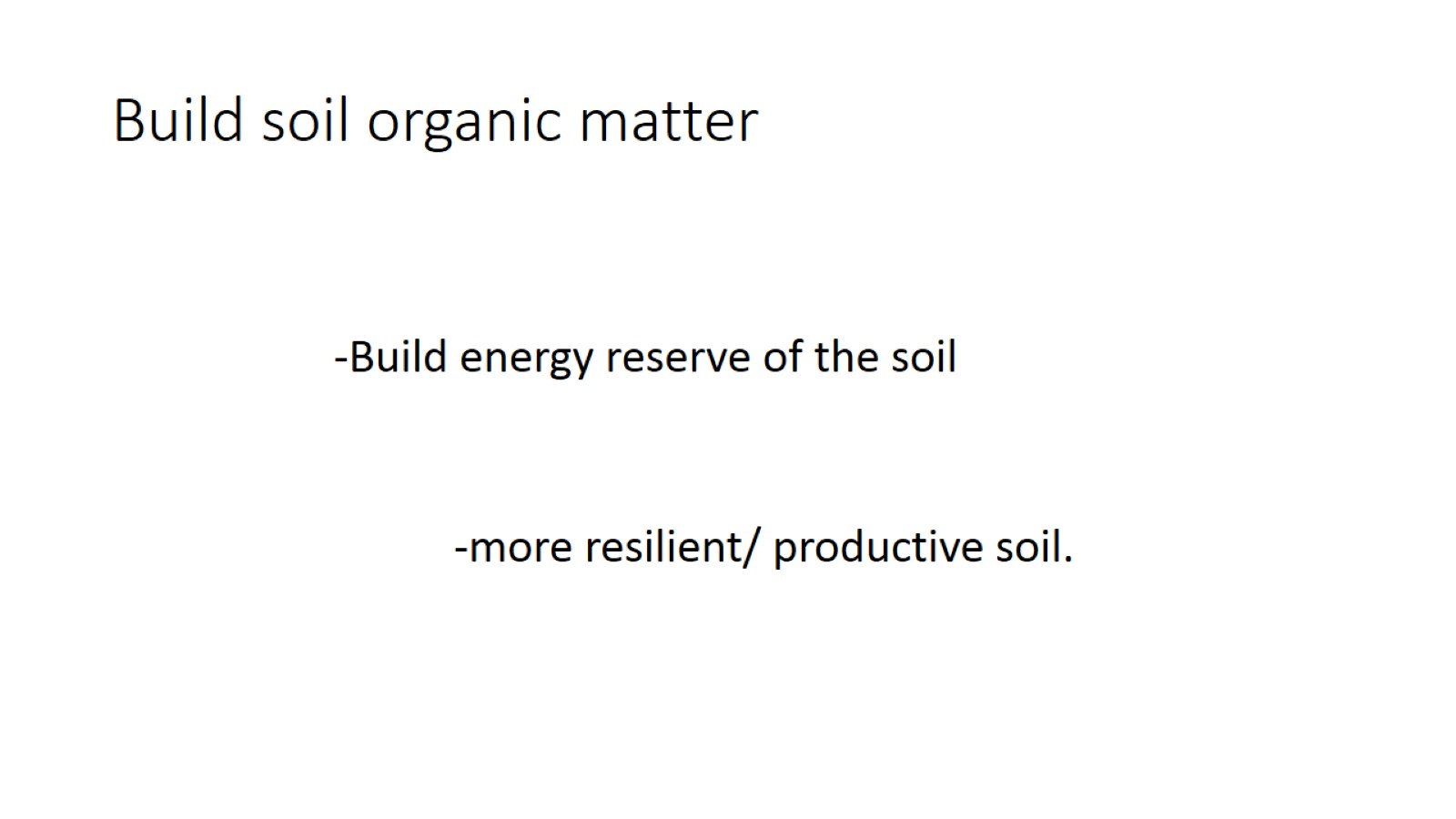 Build soil organic matter
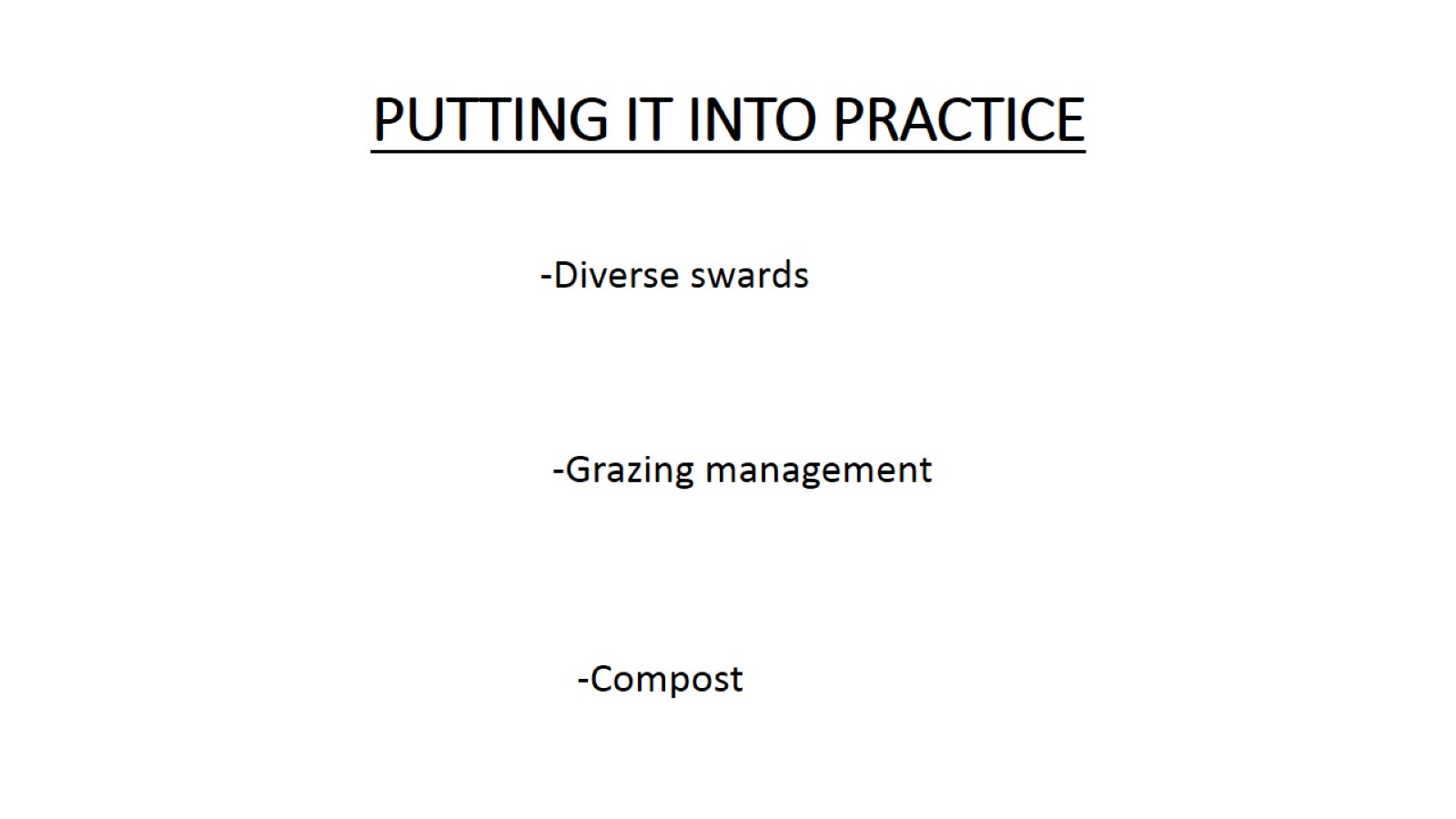 PUTTING IT INTO PRACTICE
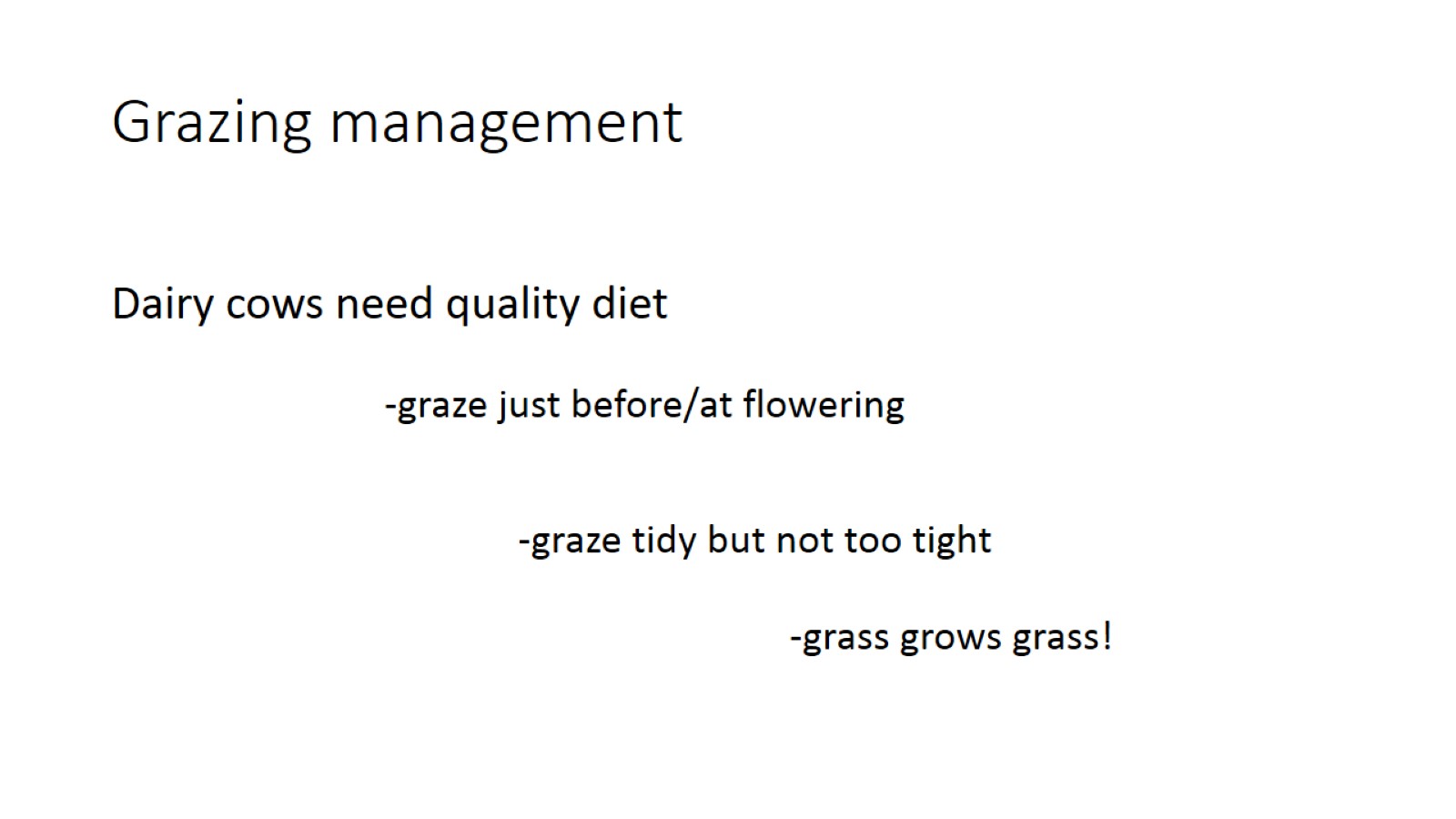 Grazing management
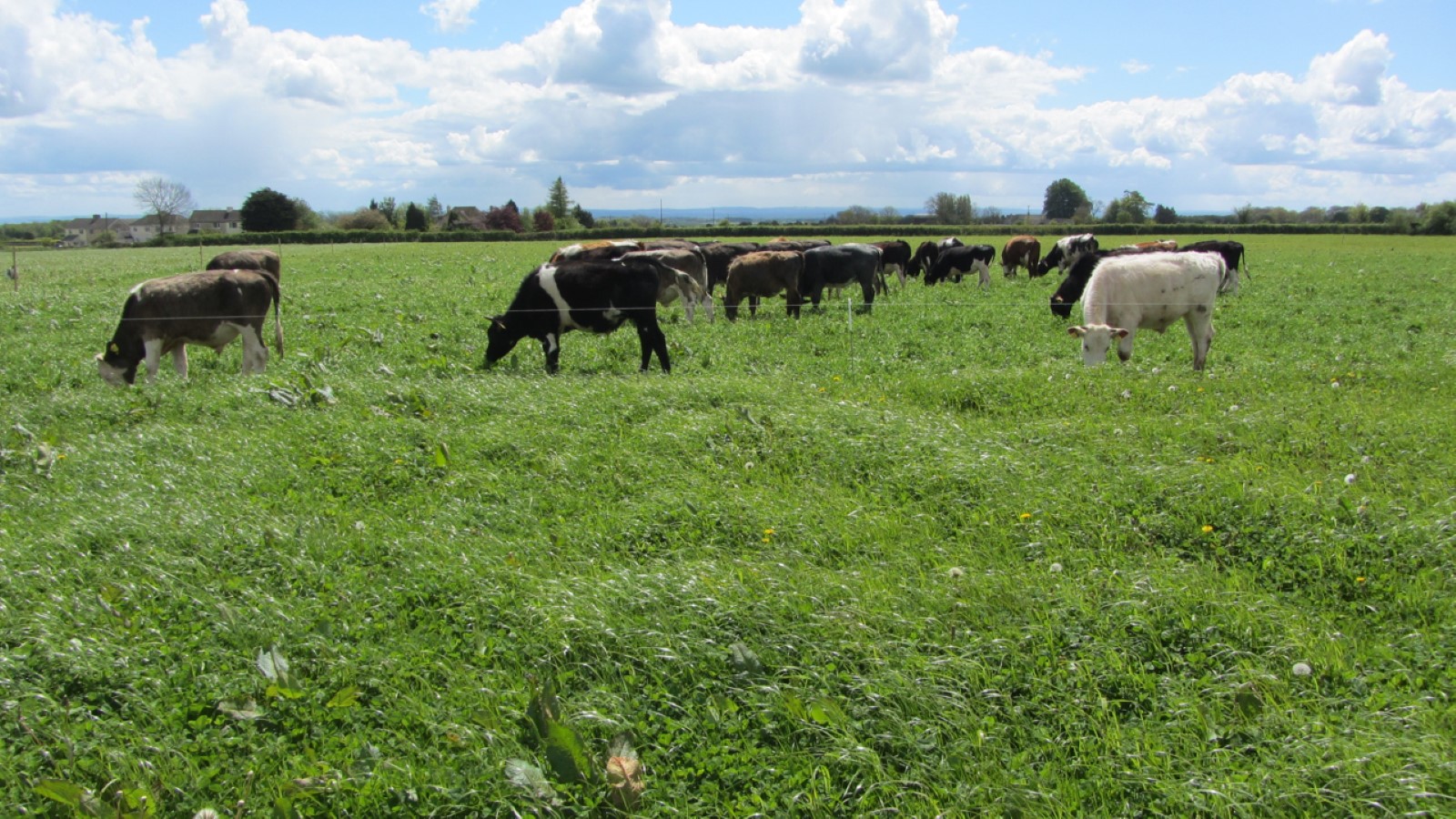 Photos Laines Estate
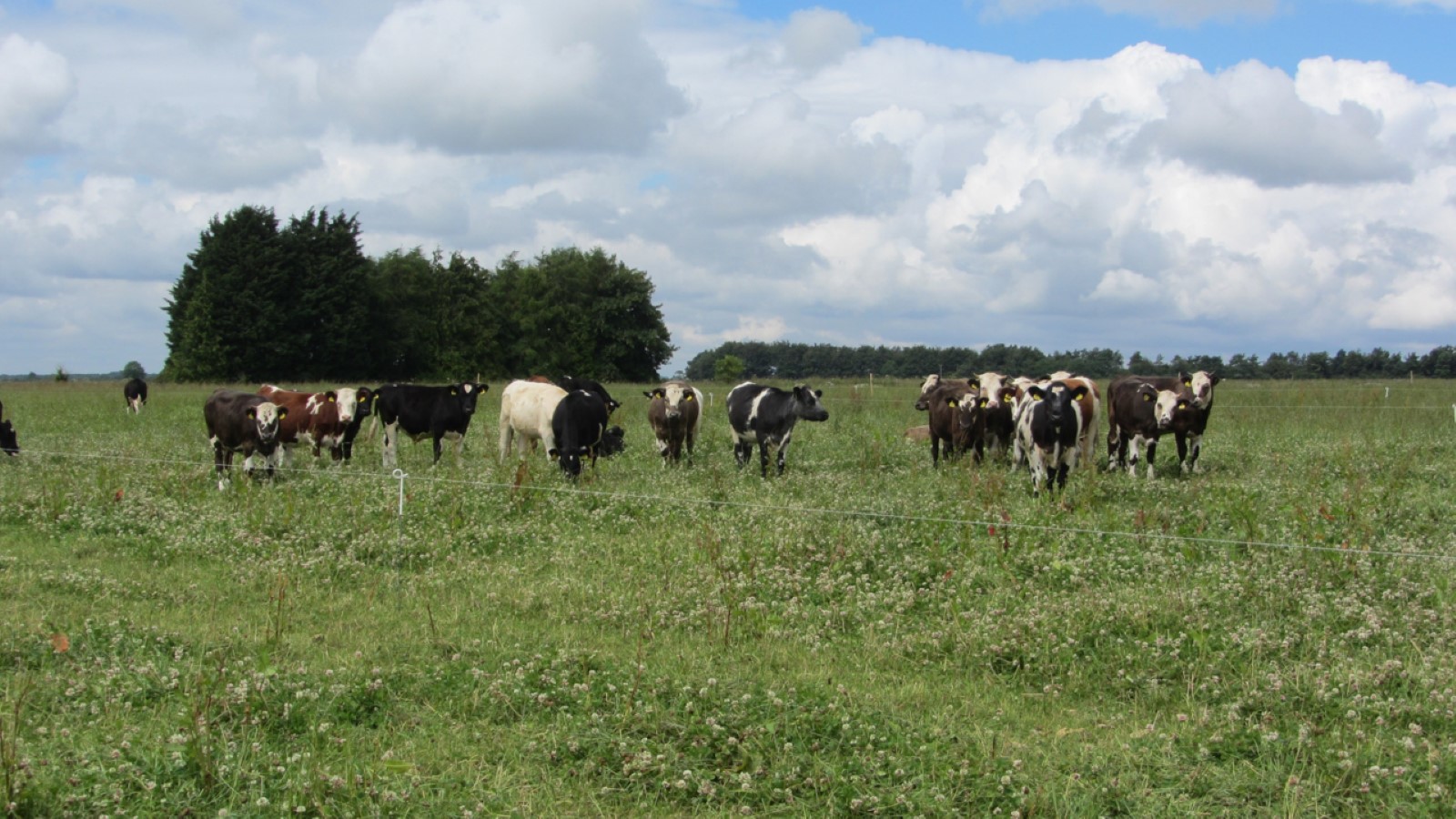 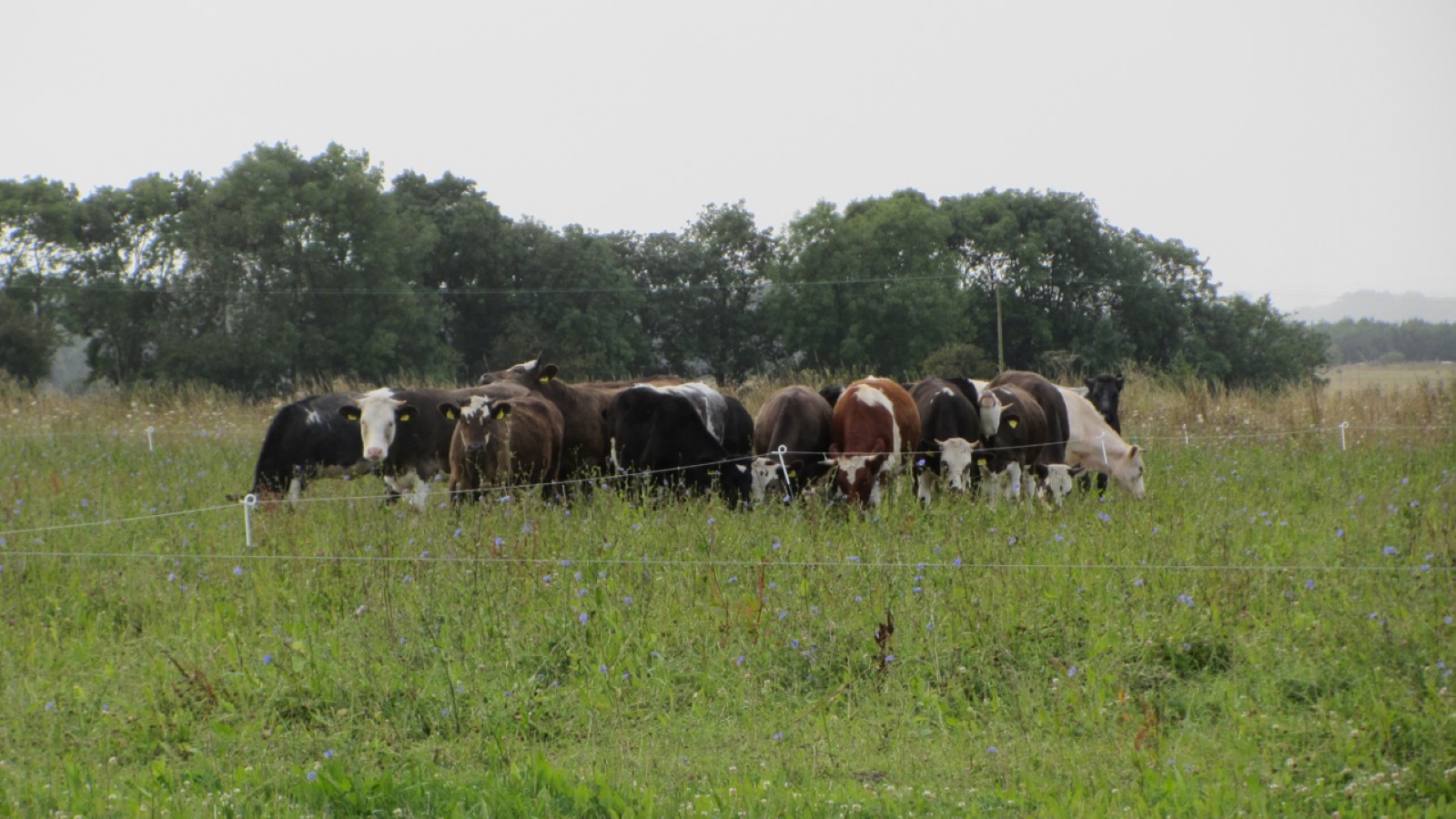 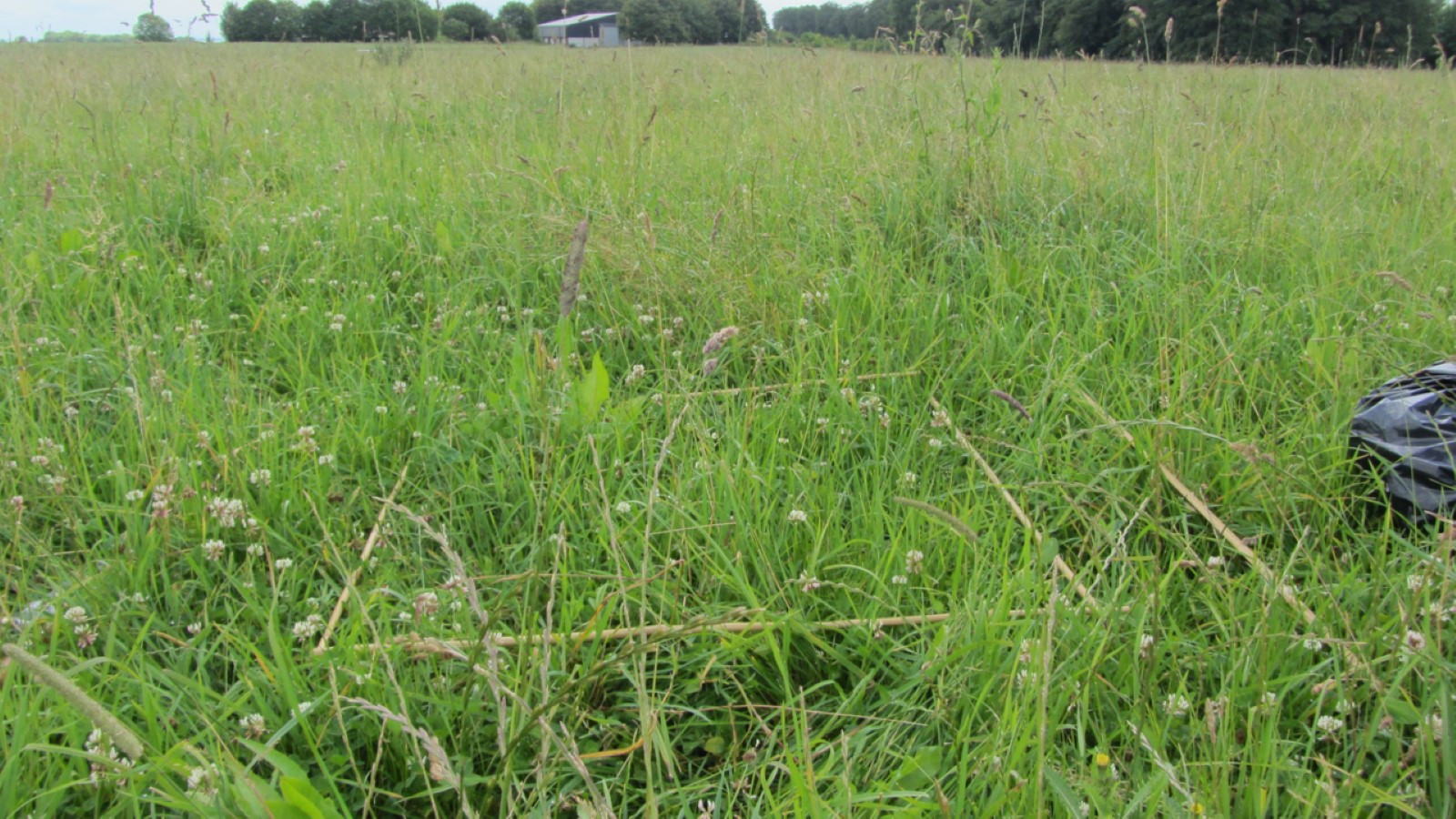 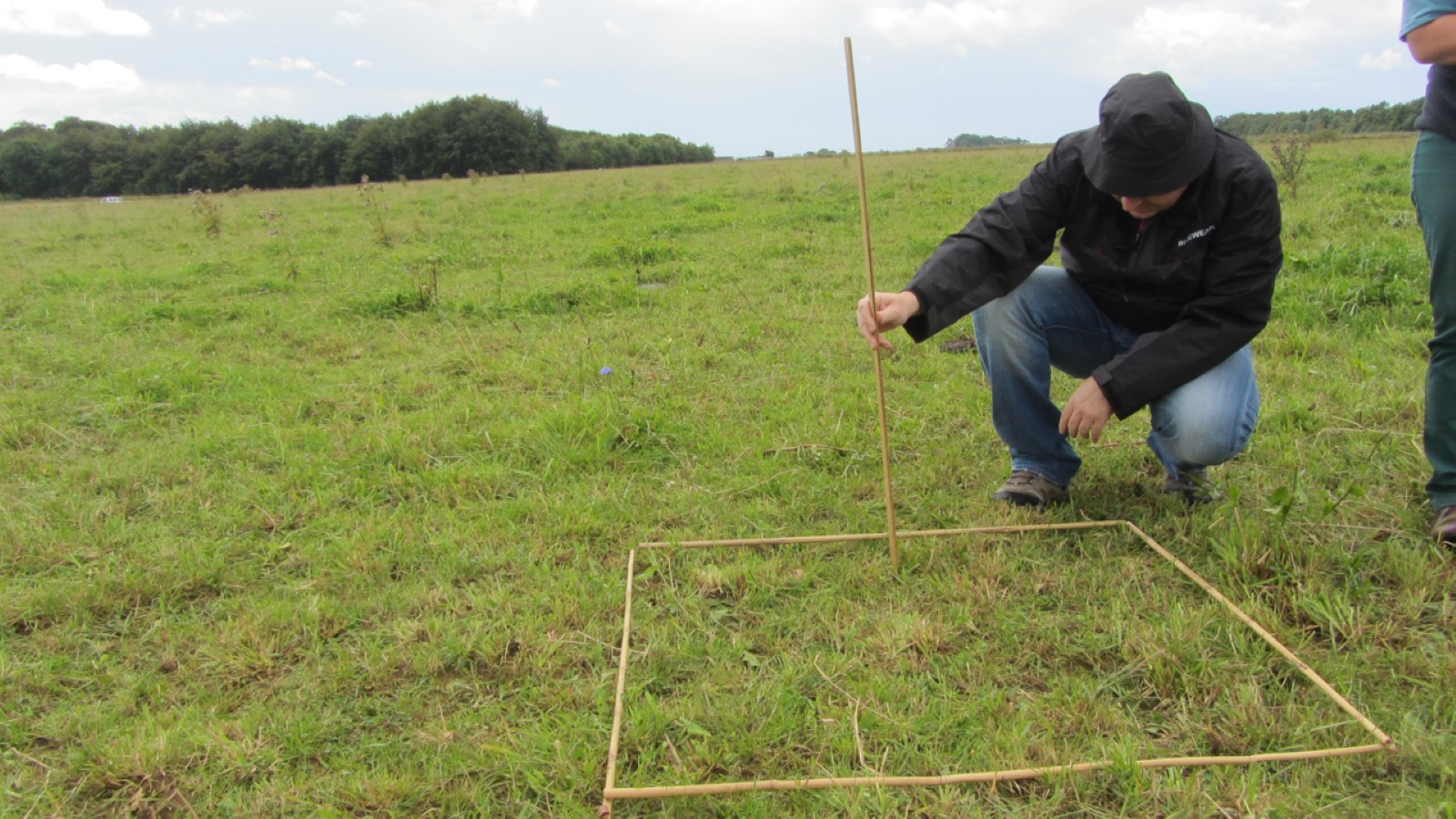 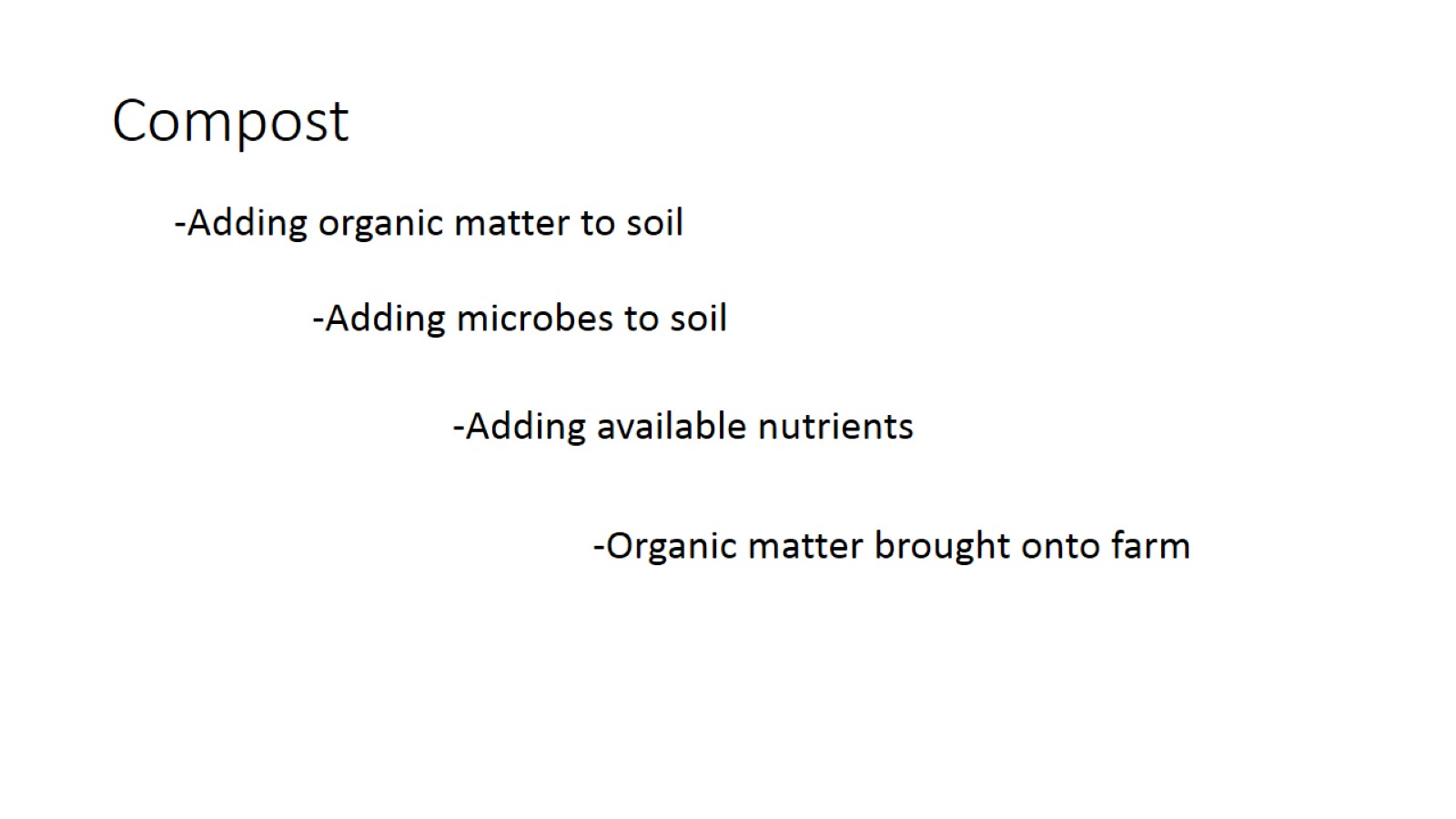 Compost
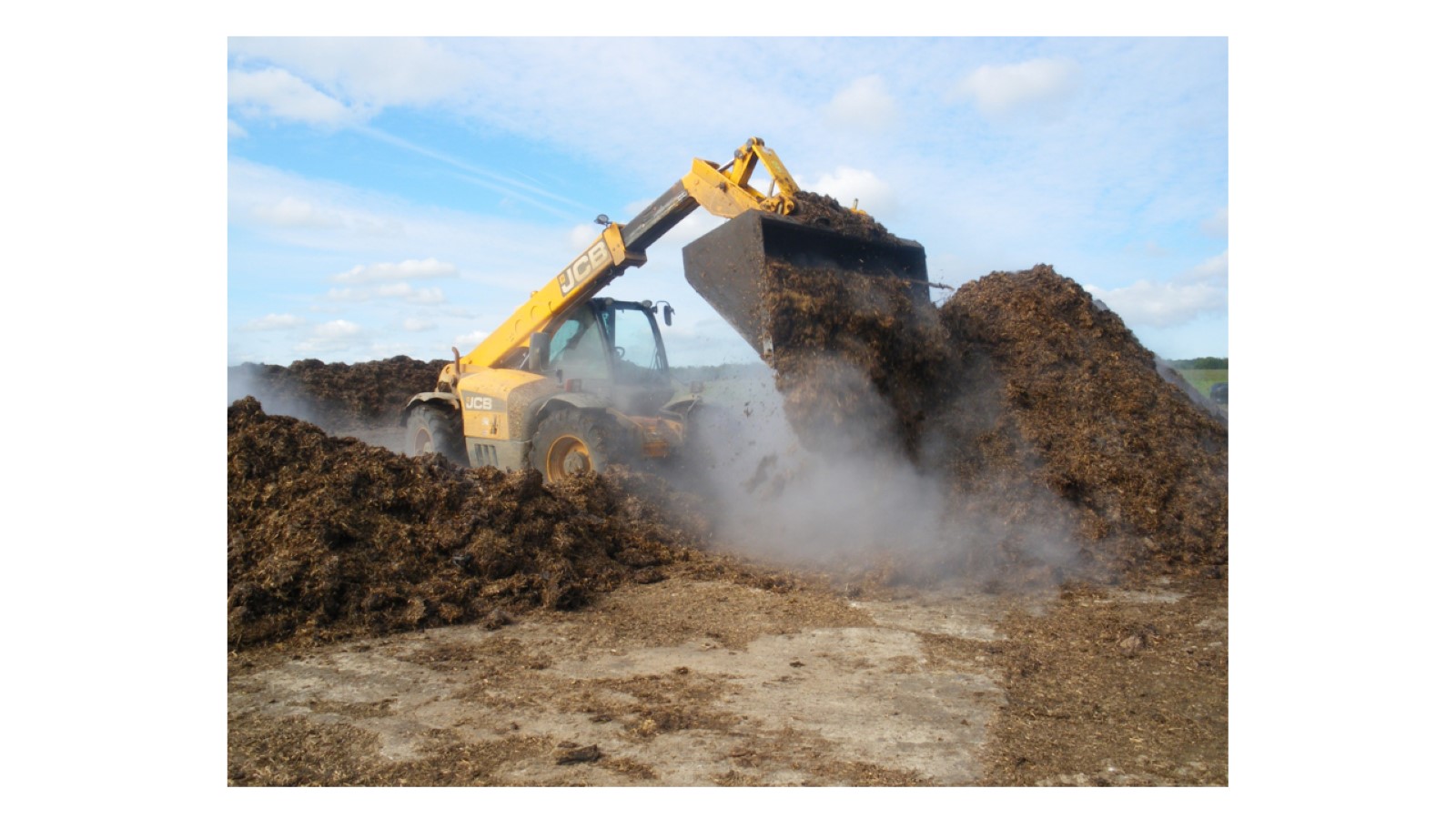 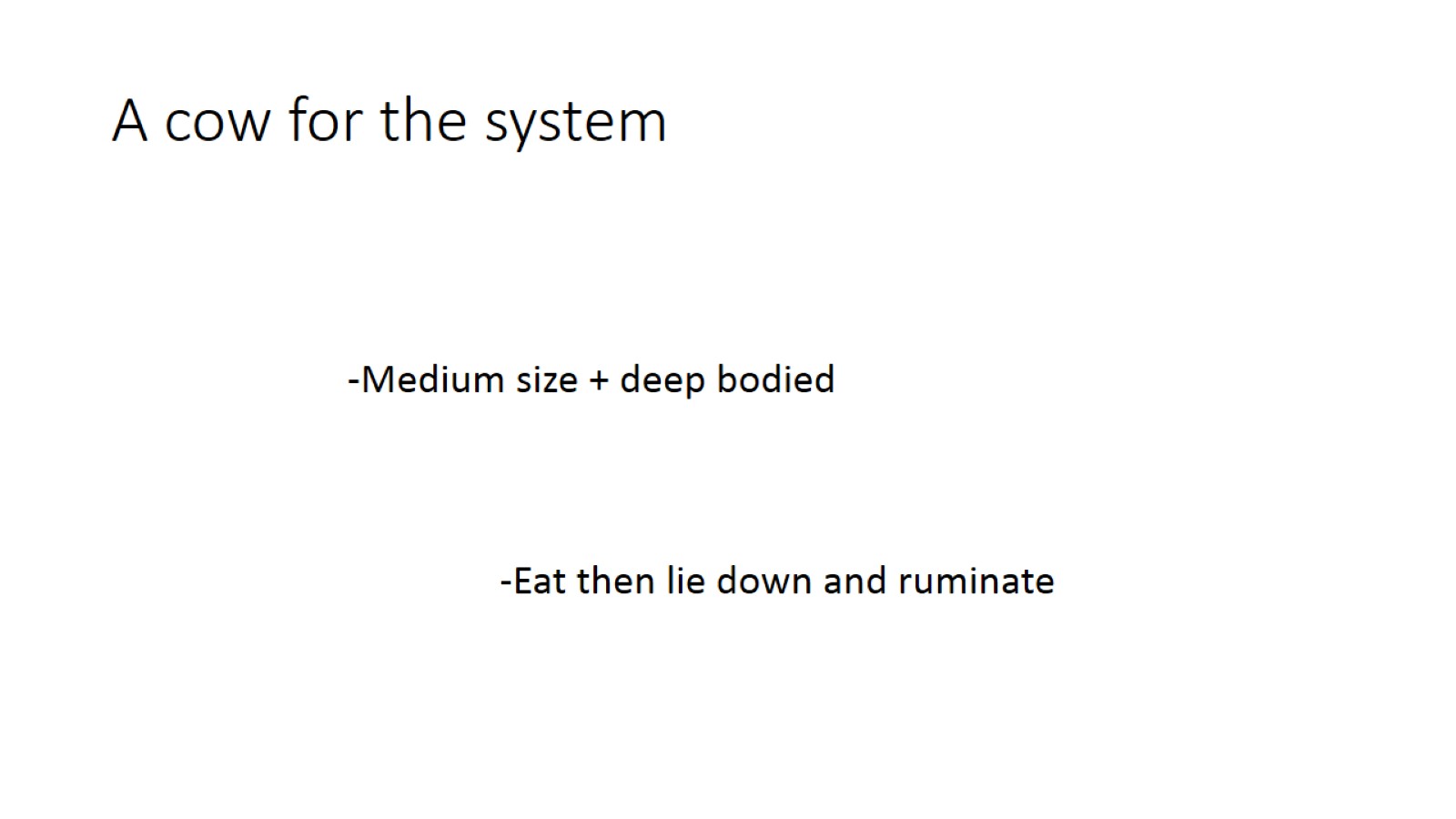 A cow for the system
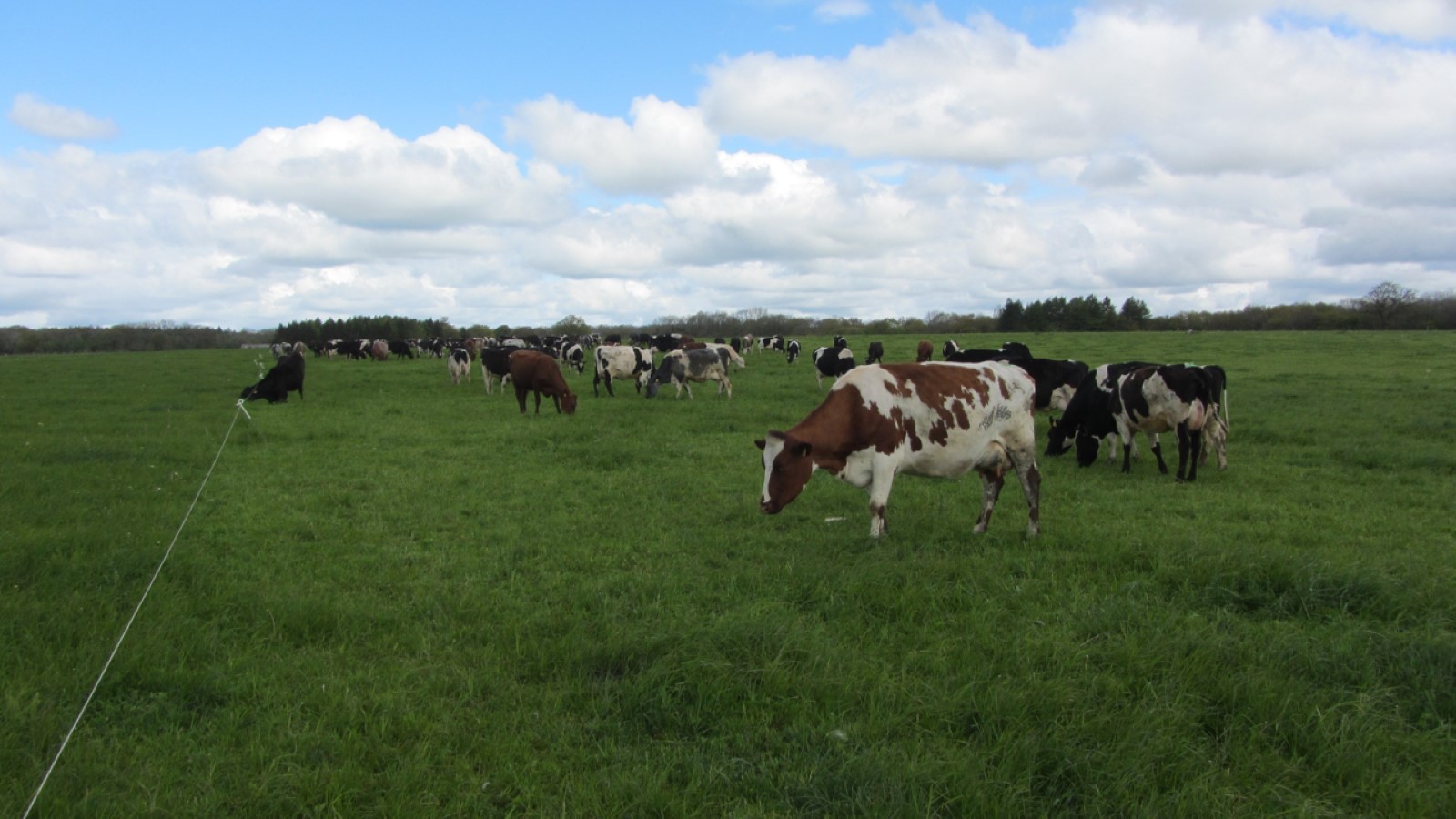 Conclusions
Tall grass grazing
Maximises leaf area/use of sunlight

Enables the plant to feed both cow and soil

Builds soil organic matter

Improves resilience and productive capacity of soil